24
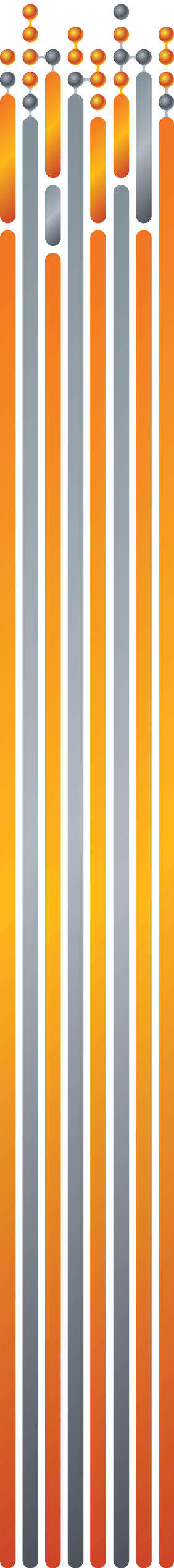 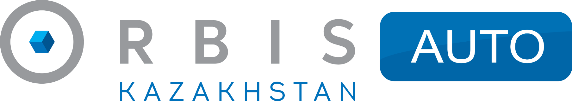 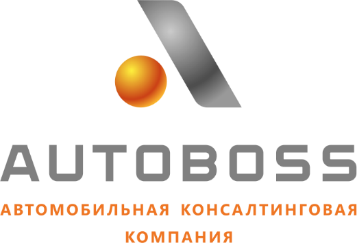 Количество или качество 

в автомобилях с пробегом 


                          24.02.2020 г. 
                                                       г. Алматы
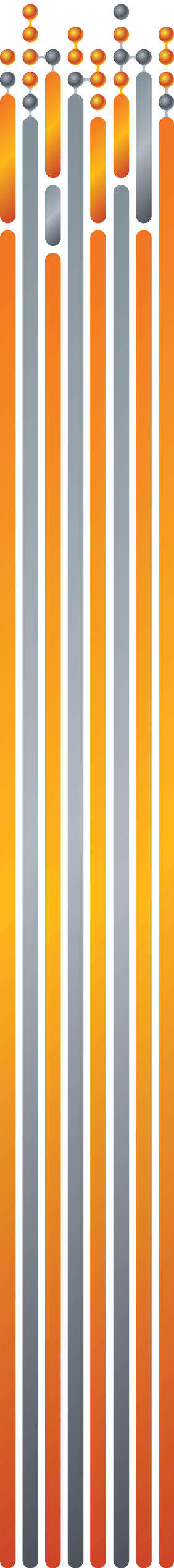 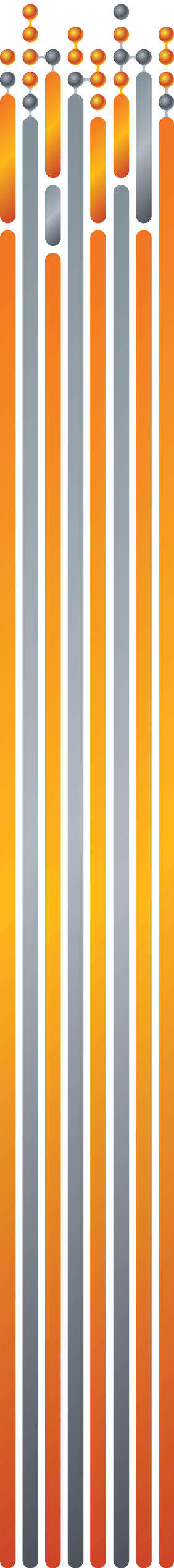 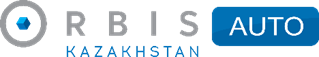 8 ЛЕТ
21 ДЦ
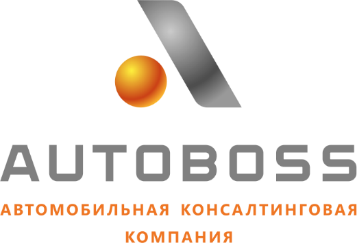 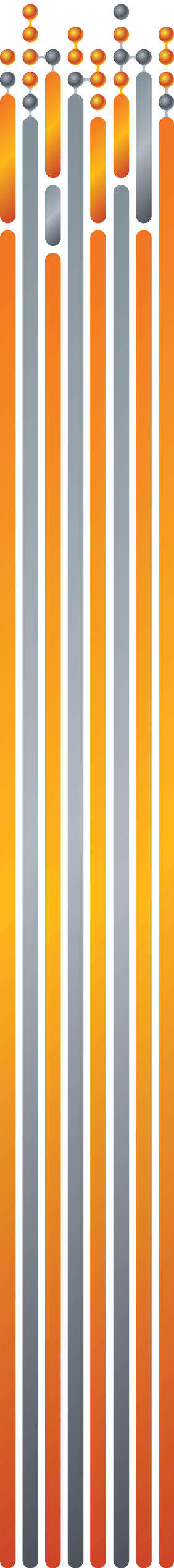 13 БРЕНДОВ
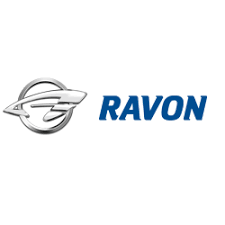 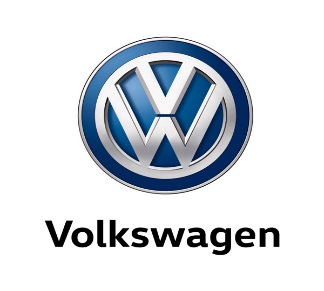 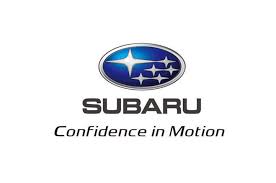 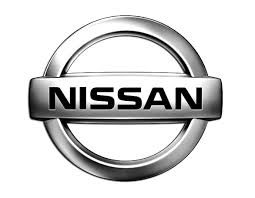 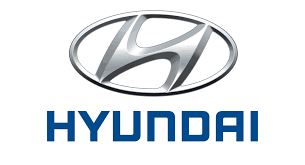 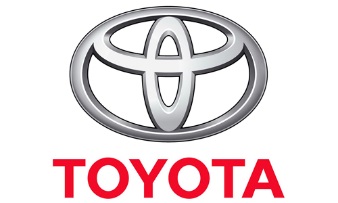 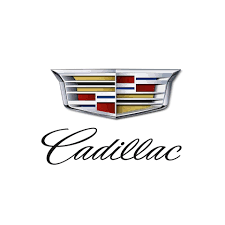 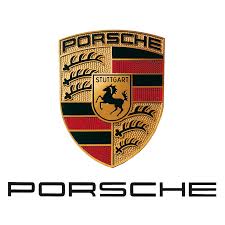 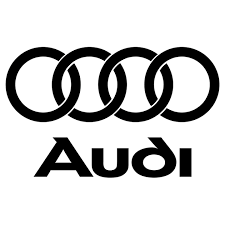 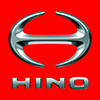 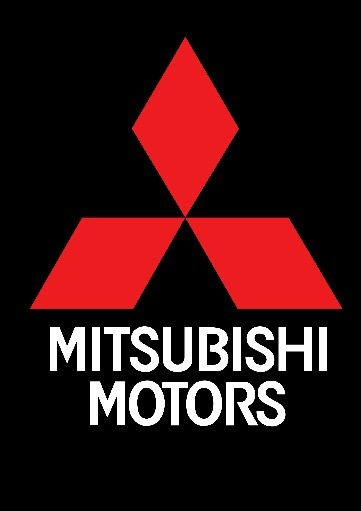 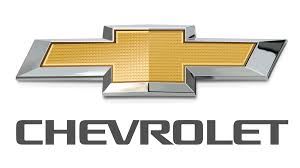 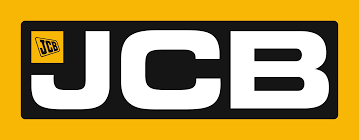 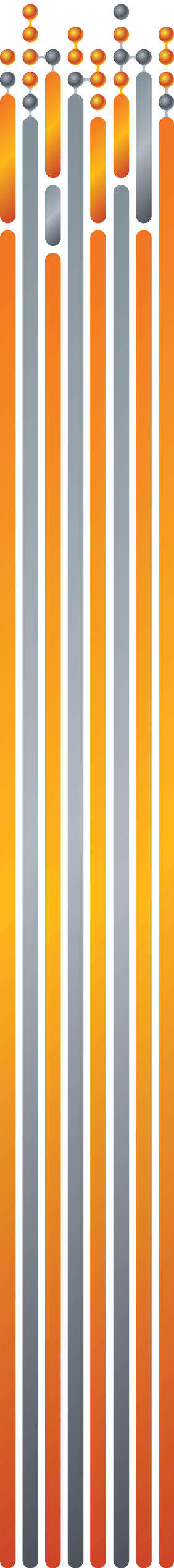 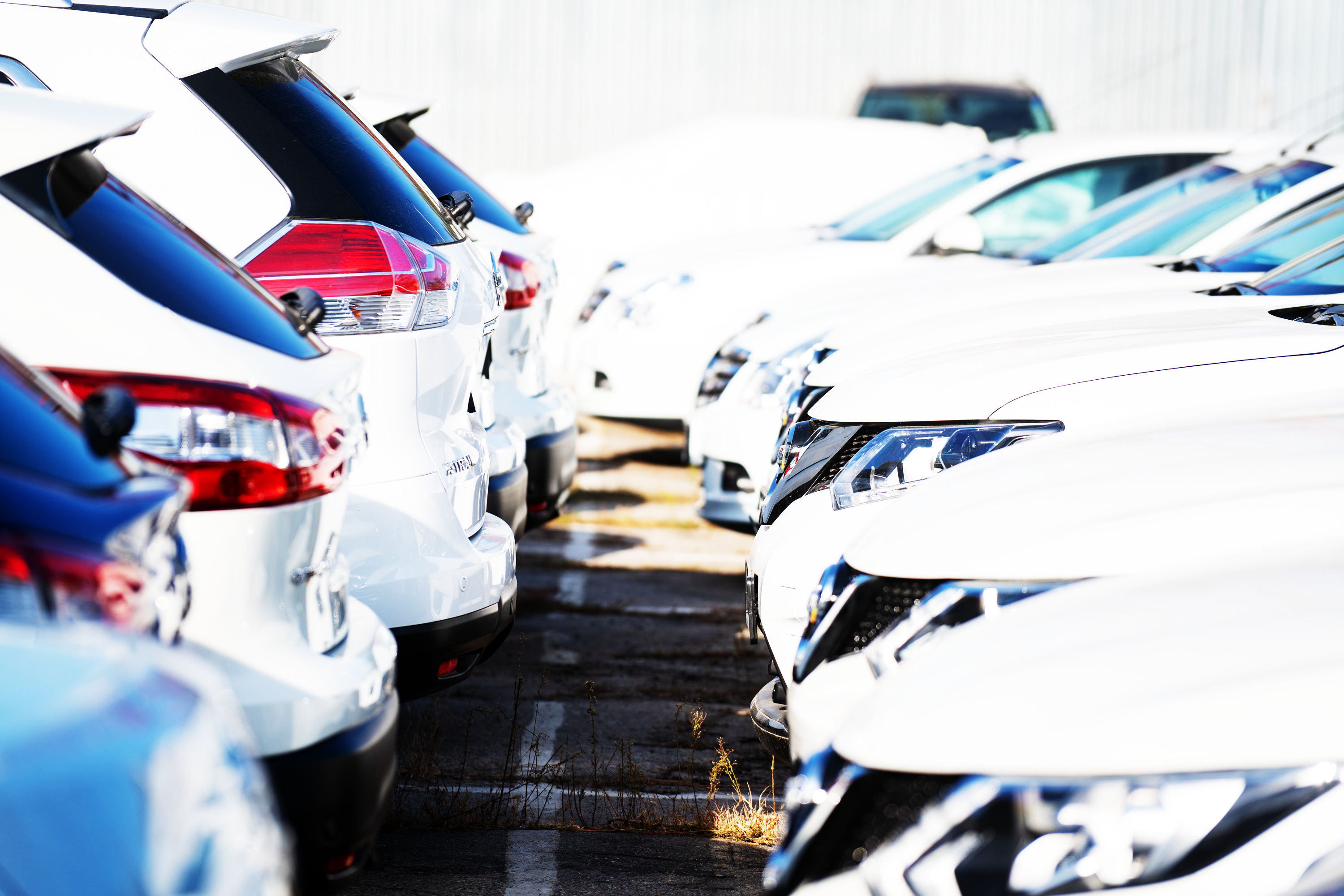 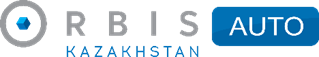 9 ГОРОДОВ
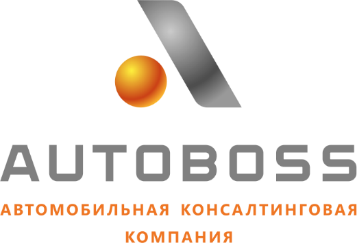 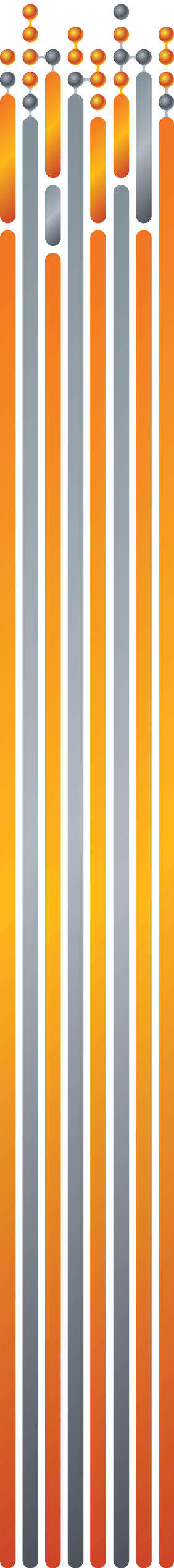 8 000 НОВЫХ АВТОМОБИЛЕЙ за 2019г.
3 000 АВТОМОБИЛЕЙ С ПРОБЕГОМ за 2019г.
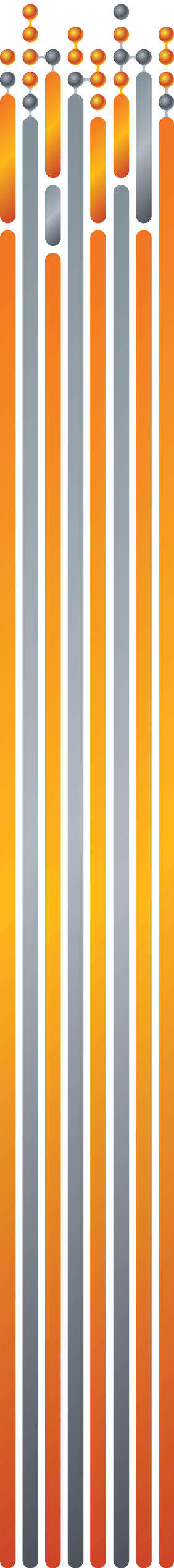 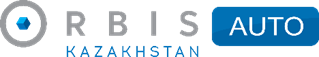 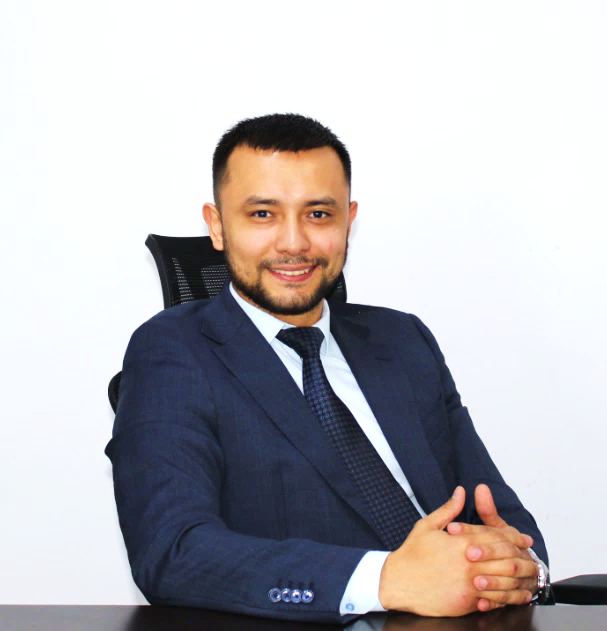 Шакиржанов Фархад
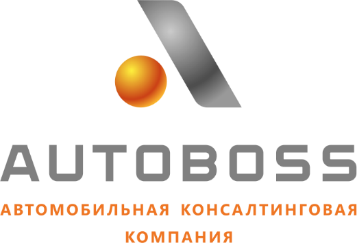 29 лет
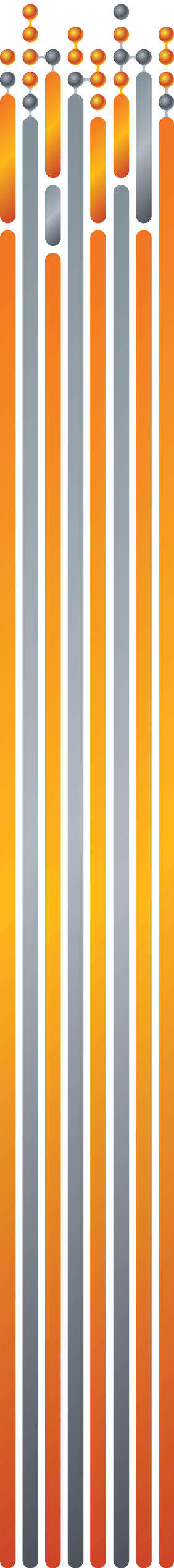 Коммерческий директор
9 лет в продажах
ЛУЧШИЙ РОП
ЛИДЕР ПРОДАЖ ПО АВТОМОБИЛЯМ            С ПРОБЕГОМ
ЛУЧШИЙ ПРОДАВЕЦ
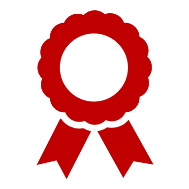 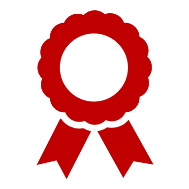 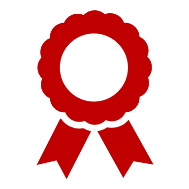 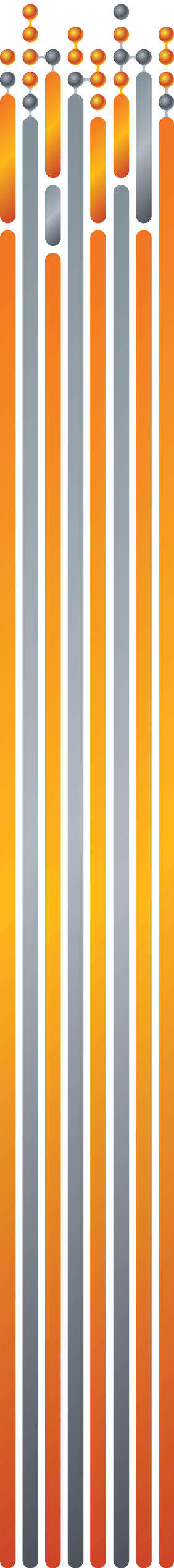 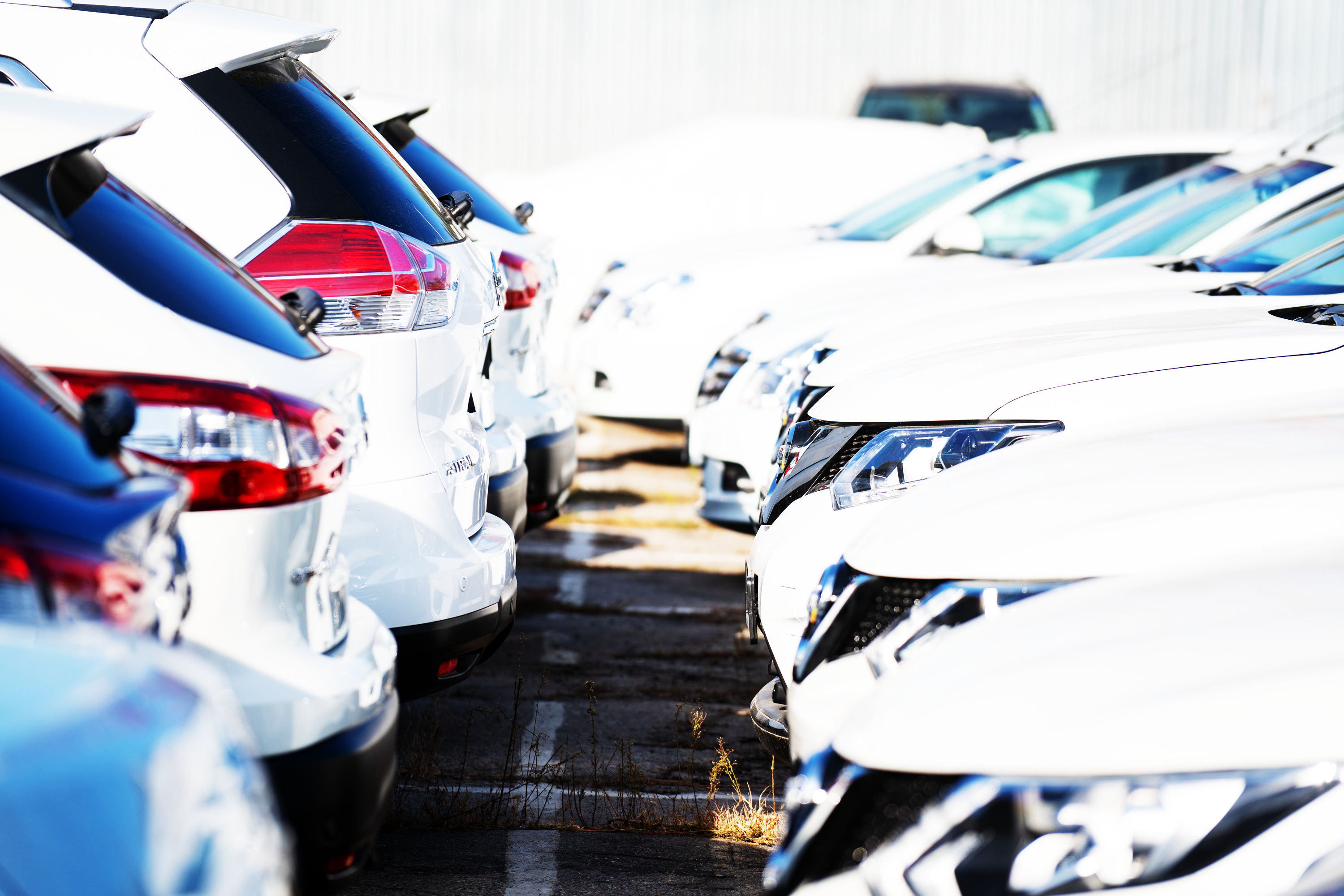 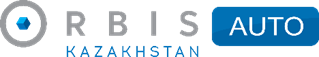 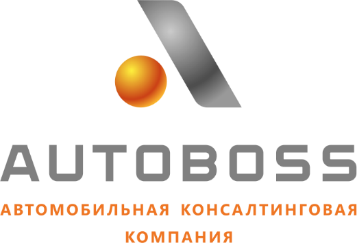 2019    -  3 000
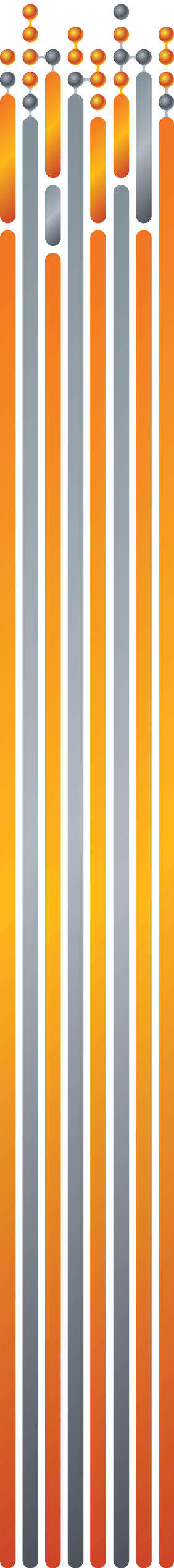 2020    -  5 000
ПРОБЛЕМА
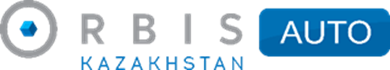 диагностика
ППП
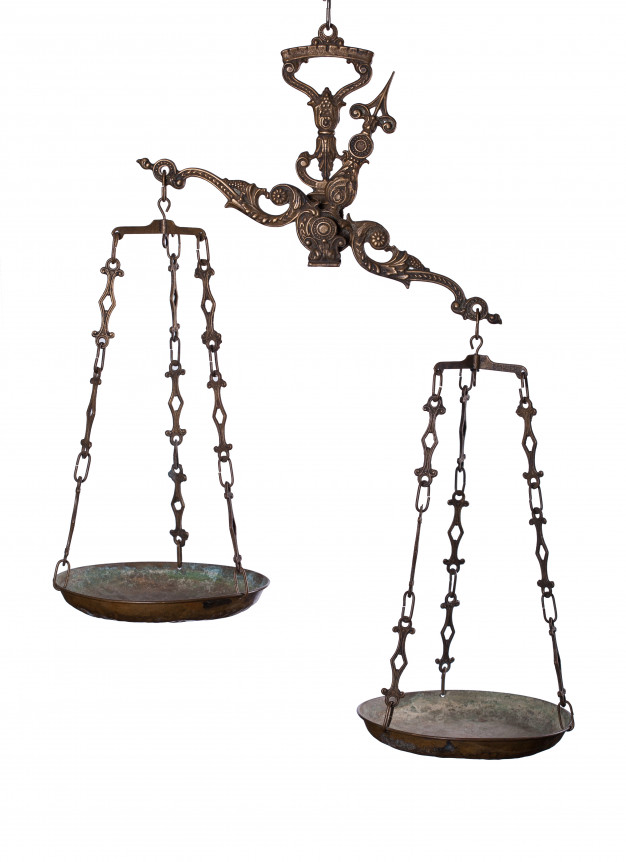 качество
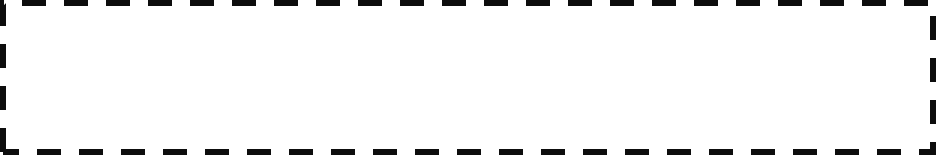 МНОГО = 3 000
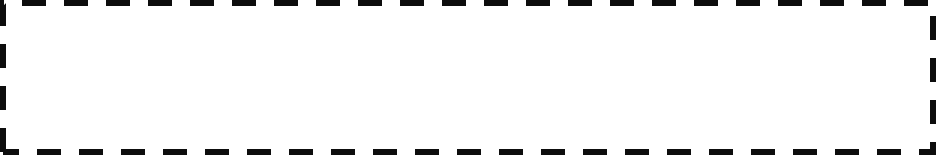 доходность
Кол-во шт. а/м с пробегом
МАЛО
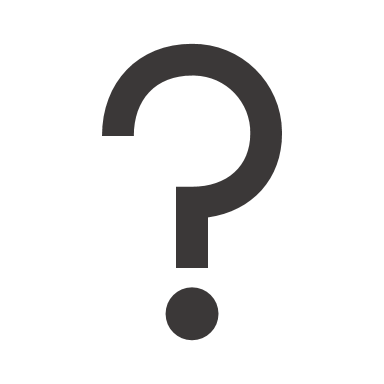 ПРОБЛЕМА
≥ 5000 шт.
ДОРОГО + КАЧЕСТВО
МНОГО
КАК?
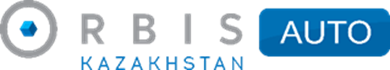 ПРОБЛЕМА РОСТА
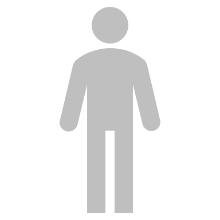 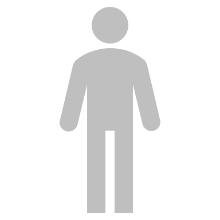 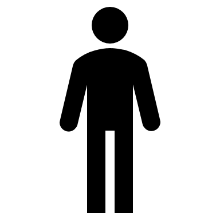 НЕТ
НЕТ КВАЛИФИКАЦИИ
1
ПЕРСОНАЛ
t
$
НЕКАЧЕСТВЕННАЯ ДИАГНОСТИКА
ОШИБКИ
ВОРОВСТВО
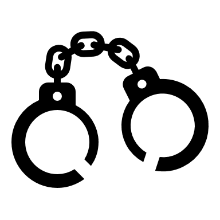 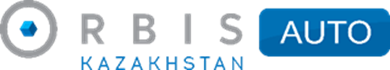 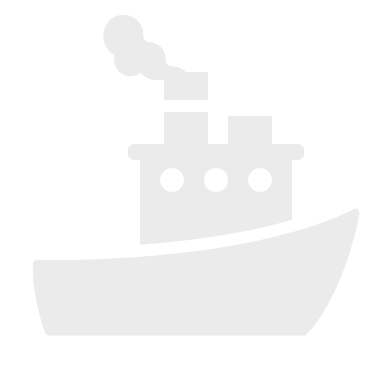 ПРОБЛЕМА РОСТА
БП
ВЫКУП
ВОРОВСТВО
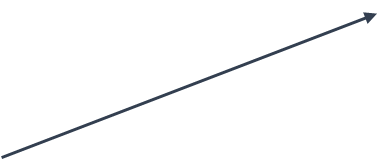 НЕТ КОЛЛ-ЦЕНТРА
2
СИСТЕМА
70 % ТОКСИЧНОГО СТОКА
100       EXCEL
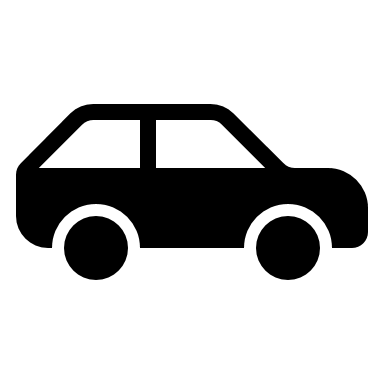 IT
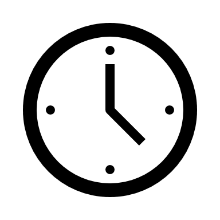 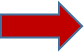 3 000       EXCEL
МОТИВАЦИЯ ПЕРСОНАЛА
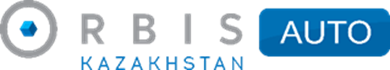 СИСТЕМА
БП
2. IT
CRM "Автодилер"
1. А КАК ПРАВИЛЬНО?
3. МОТИВАЦИЯ
1-ААА
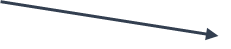 МЕНЯЕМ КАЖДЫЙ МЕСЯЦ
Мы выбрали Бизнес модель
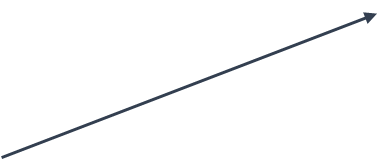 2-ФРЕШ
ЗАЛАТАТЬ ДЫРЫ
ПЕРСОНАЛ
ОБУЧЕНИЕ
ПОДБОР
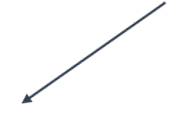 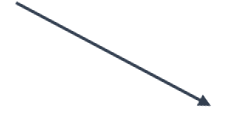 ВОРОВСТВО
ПРОБЕЛЫ В БИЗНЕС ПРОЦЕССАХ
БЕЗ ОПЫТА
РУКОВОДИТЕЛИ
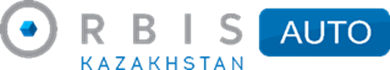 БИЗНЕС - МОДЕЛЬ
ХОТИМ 5 000
МЕЧТАЕМ 13 -16 %
ЖЕЛЕЗО
ДЕТЕЙЛИНГ
F & l
8 – 10 %
1. КУМ-МАРЖА
2. СТОК - МЕНЕДЖМЕНТ
=
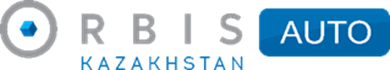 БИЗНЕС - МОДЕЛЬ
КУМ-МАРЖА
УГРОЗА
ЖЕЛЕЗНАЯ МАРЖА
ДЕМПИНГ
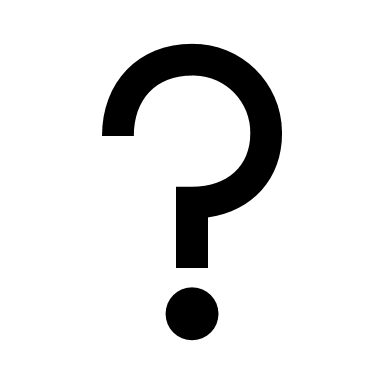 ДОЛЯ А/М БЕЗ СКИДОК
РАЗМЕР СКИДКИ ?
ВСЕГО 35%       УПАЛА НА 25%
32% (134 750 тенге)
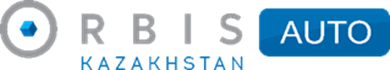 IT ПРОЗРАЧНОСТЬ
ВОРОВСТВО
12 чел
НИЗКОЕ КАЧЕСТВО
КВАЛИФИКАЦИЯ
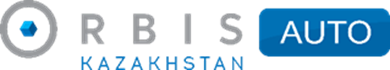 Call центр
12 ЧЕЛОВЕК
ХОЛОДНЫЕ ЗВОНКИ
ПОСЕЩЕНИЙ
ВЫКУП
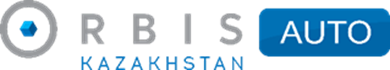 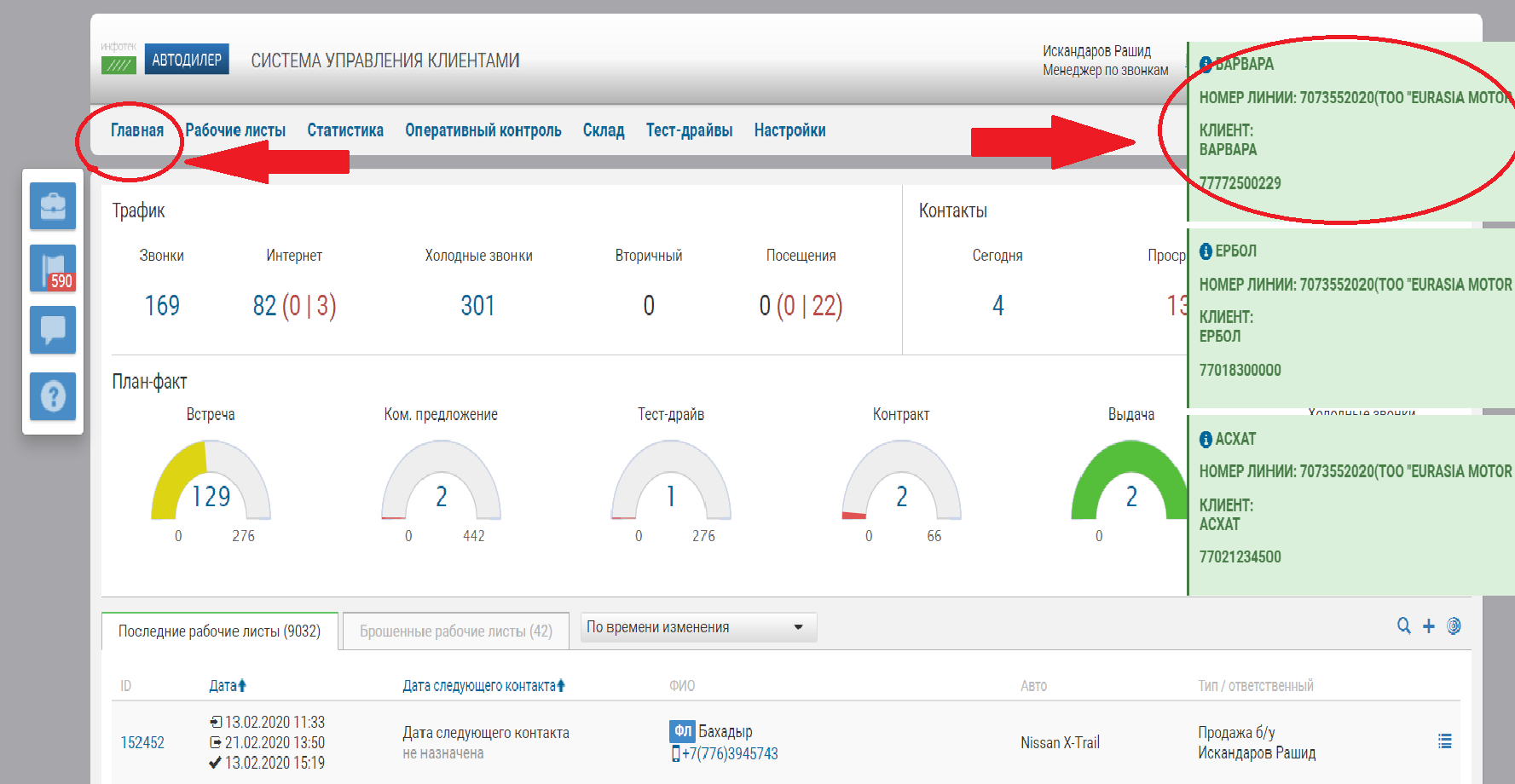 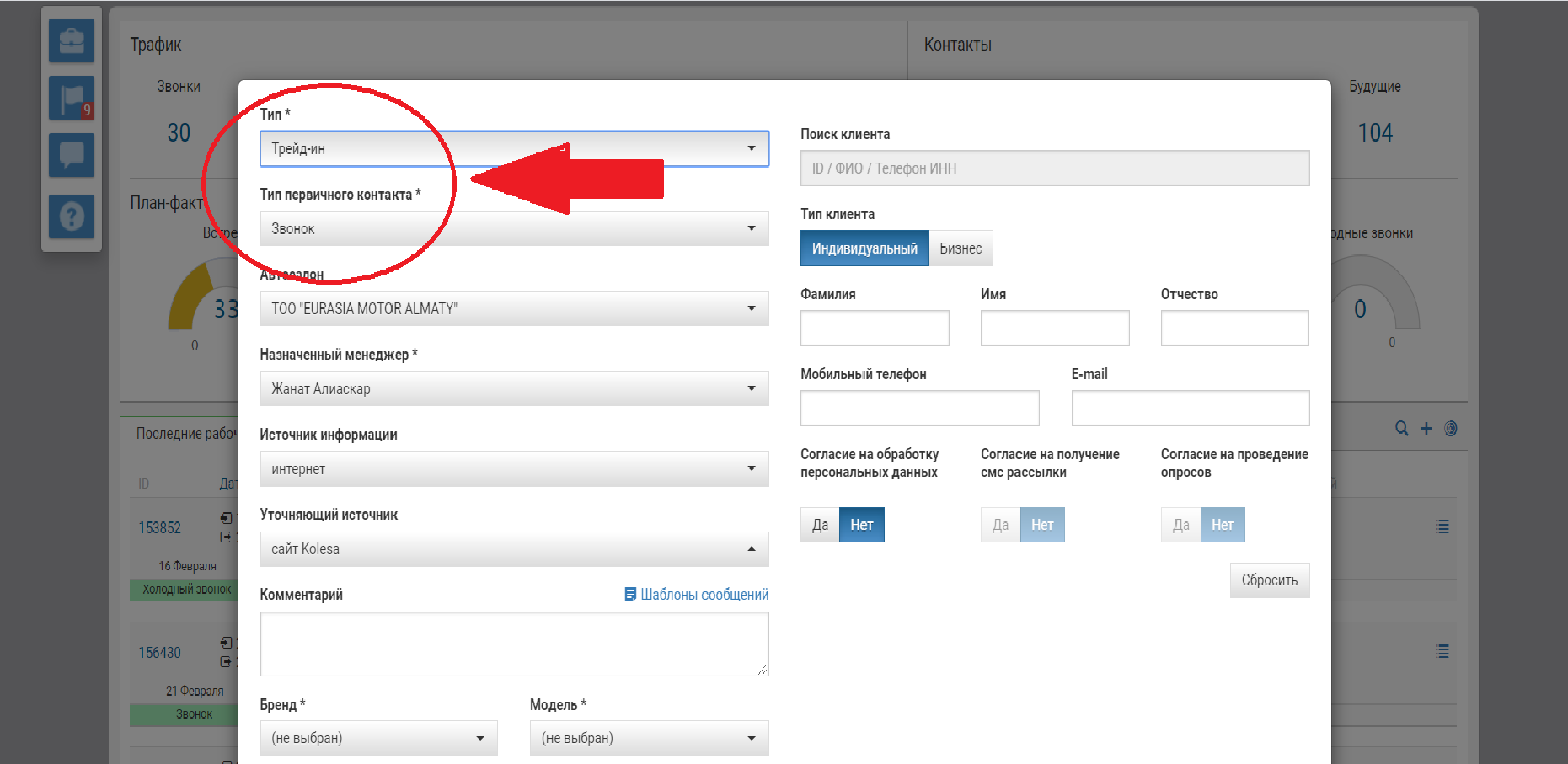 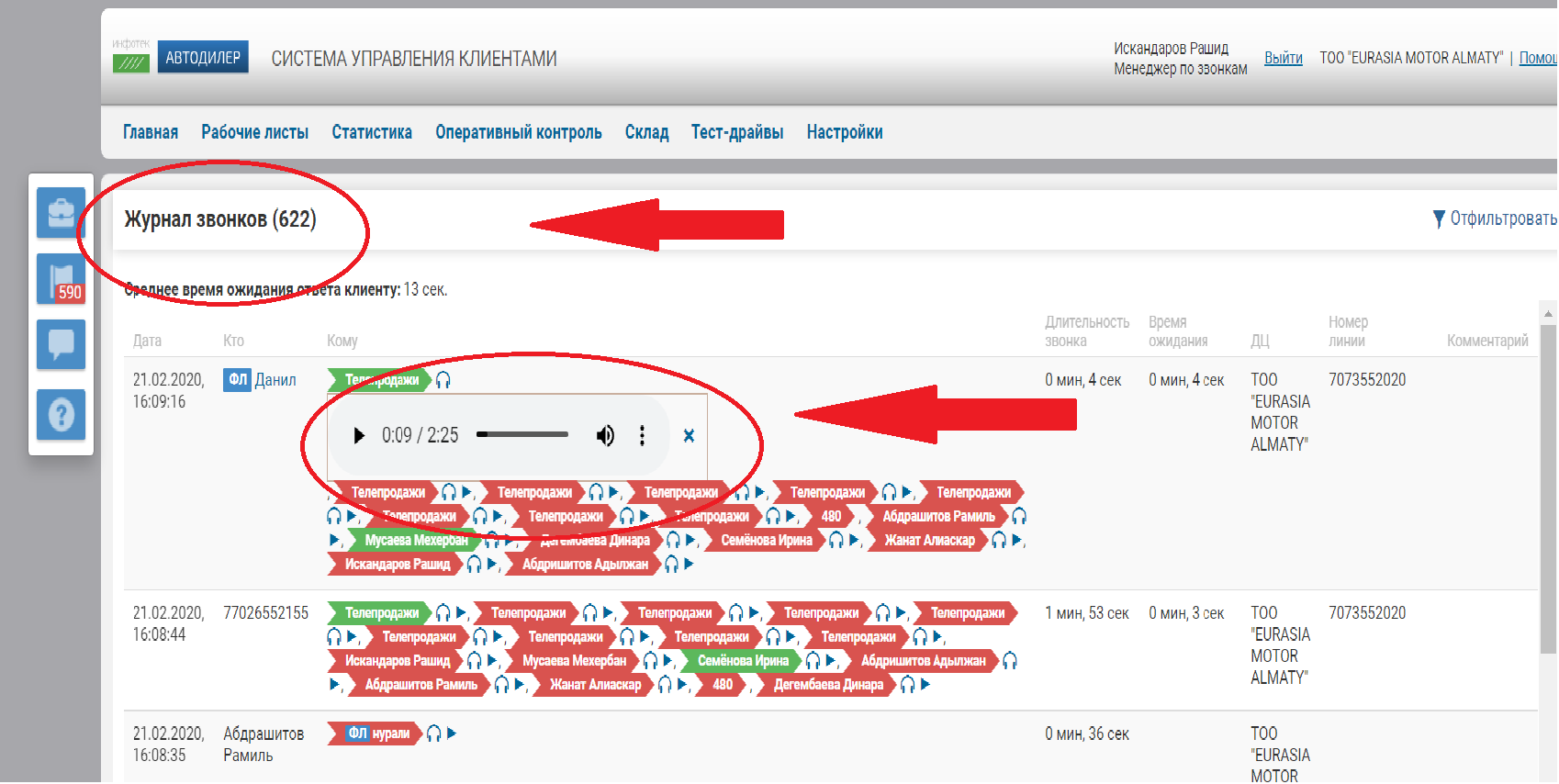 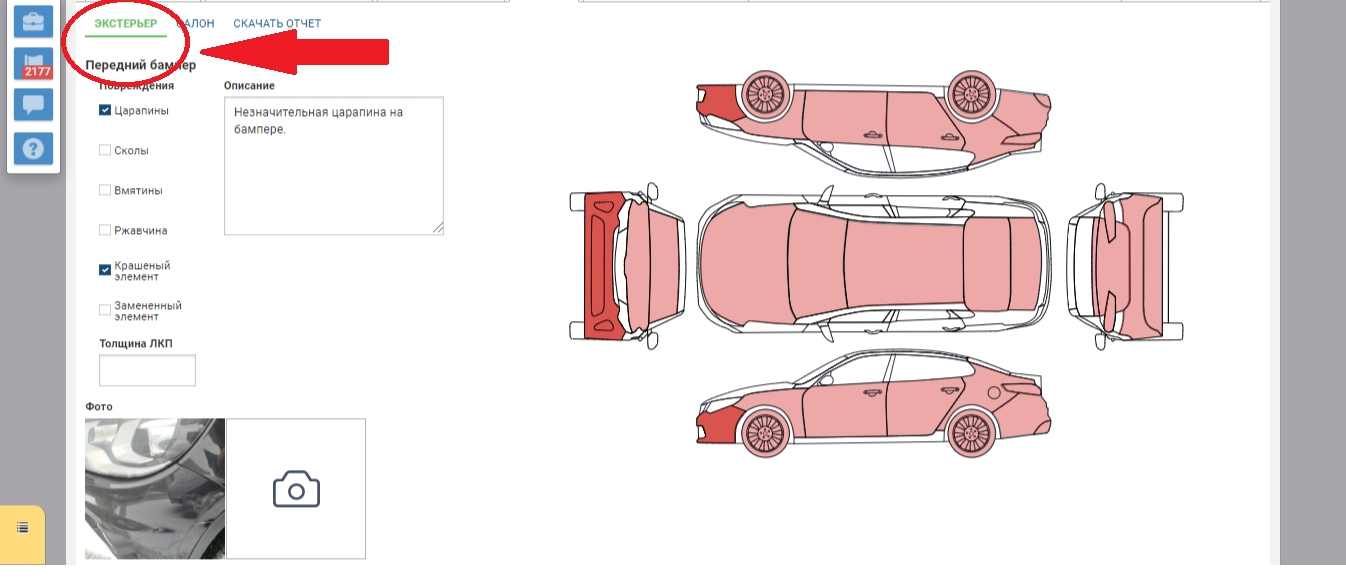 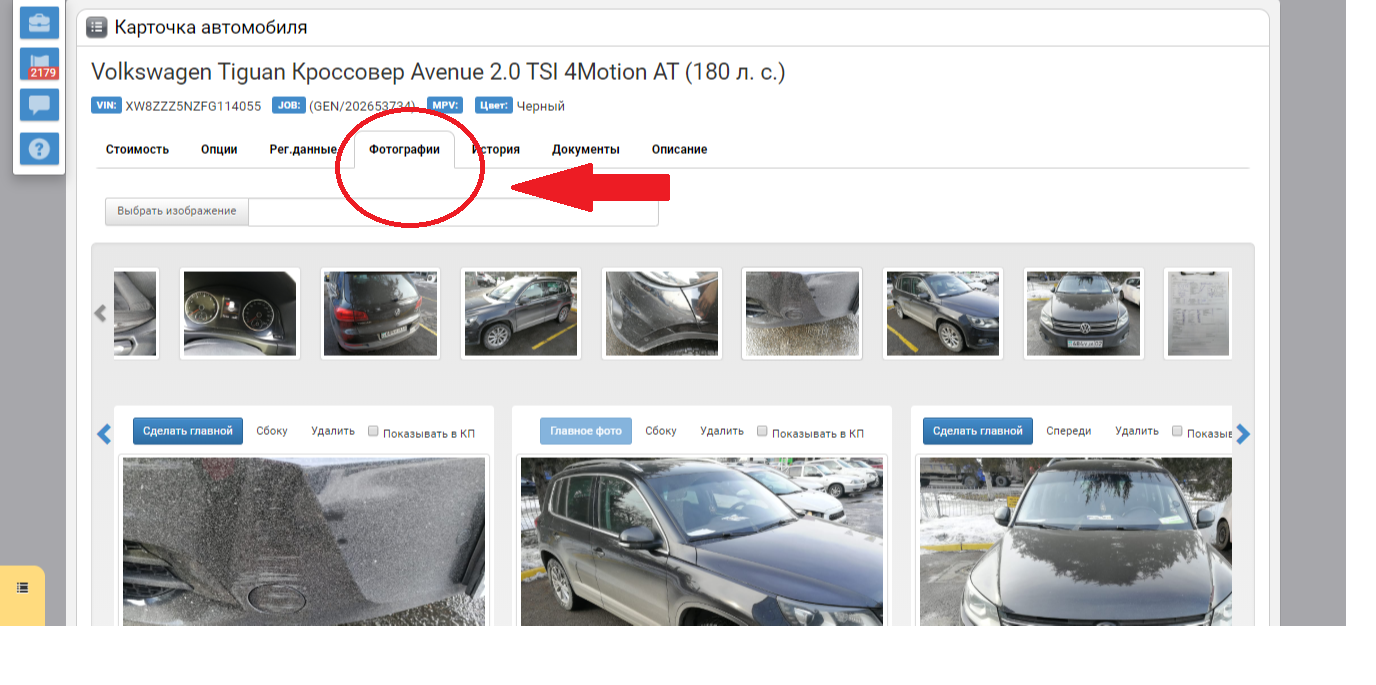 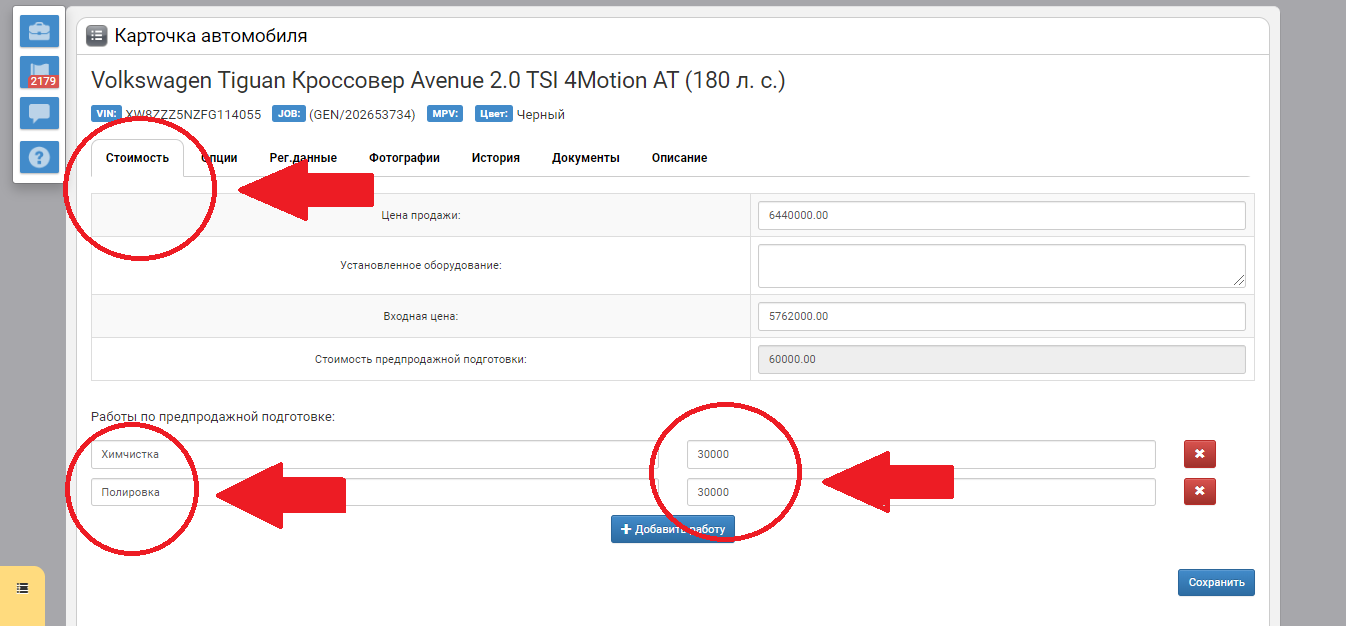 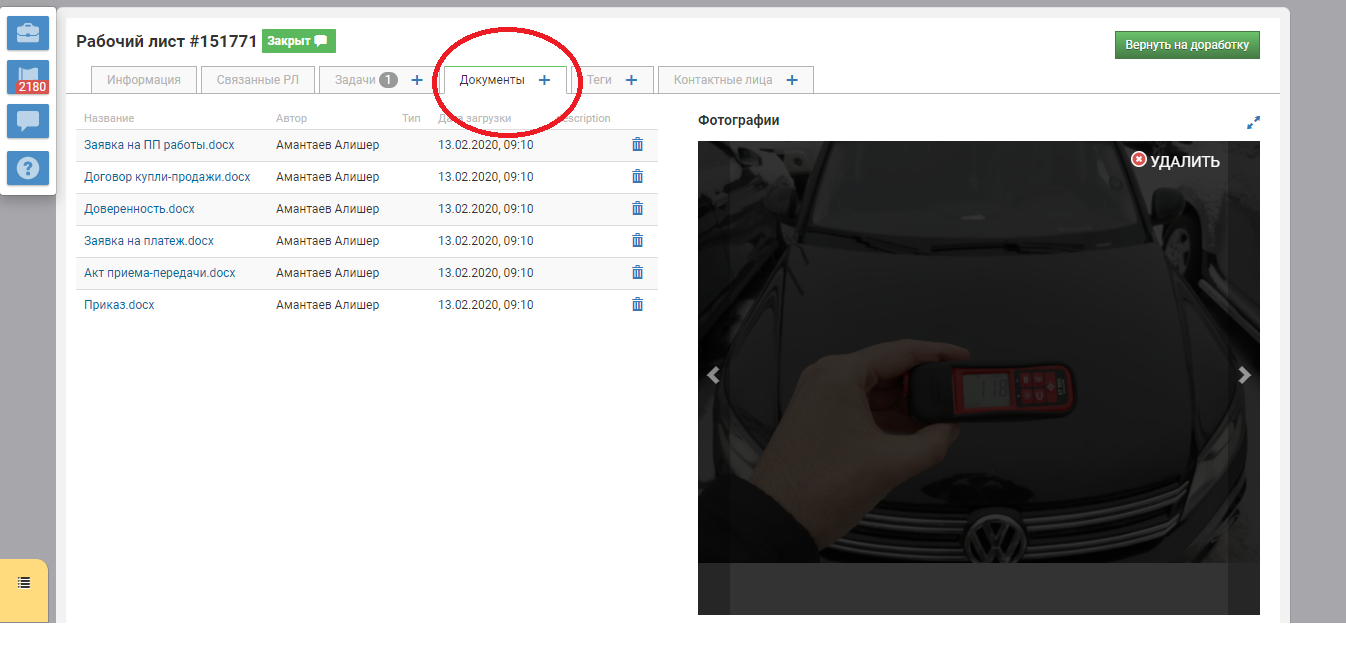 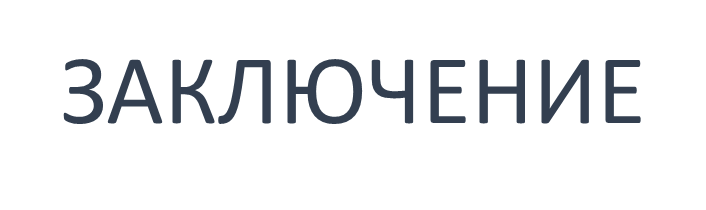 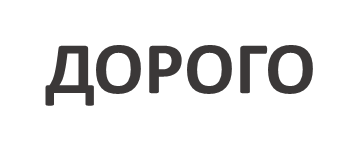 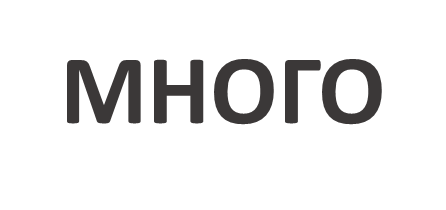 КАЧЕСТВЕННО
СПАСИБО ЗА ВНИМАНИЕ!
Шакиржанов Фархад
Моб.: + 7 702 347 70 07
E-mail: f.shakirzhanov@e-nissan.kz